Реализация работы по обучению информатики в рамках реализации ФГОС ООО в муниципальном образовании город-курорт Геленджик
Подготовила 
Учитель математики и информатики                 МБОУ ООШ № 10 города-курорта Геленджик
Евталициди Е. С.
Учитель информатики 

Конструкт
Основными целями обучения информатики являются:
создание условий для проявления самостоятельности учащихся;
сочетание требовательности и уважения к личности учащегося;
сформирование представлений о роли информации и связанных с ней процессов в окружающем мире.
Главной целью введения ФГОС
создание условий, позволяющих решить главную задачу Российского образования - повышение качества образования.
Основное назначение внеурочной деятельности:
Создание дополнительных условий для развития интересов, склонностей, способностей школьников;
разумная организация свободного времени учащихся.
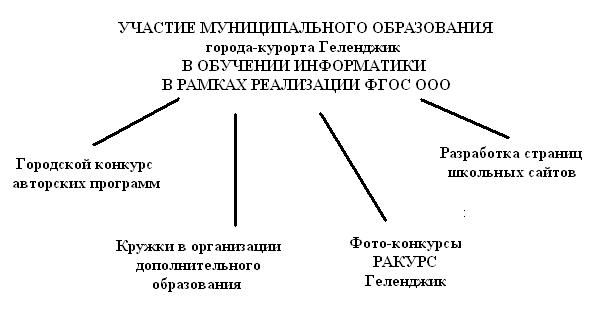 Основные задачи в конкурсах:
Выявление и поддержка интеллектуальной одаренности школьников;
повышение интереса обучающихся к предмету «Информатика».
Участие школьников во Всероссийской олимпиаде 2015-2016 учебном году
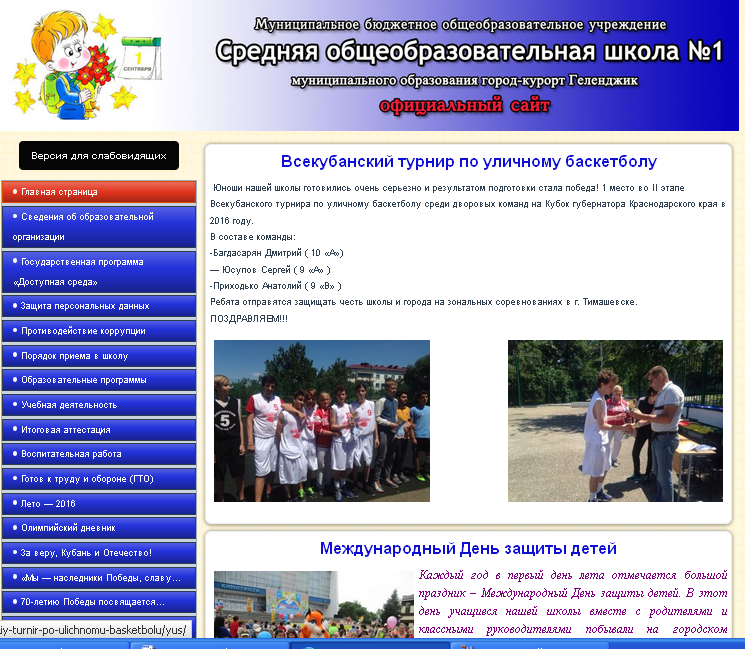 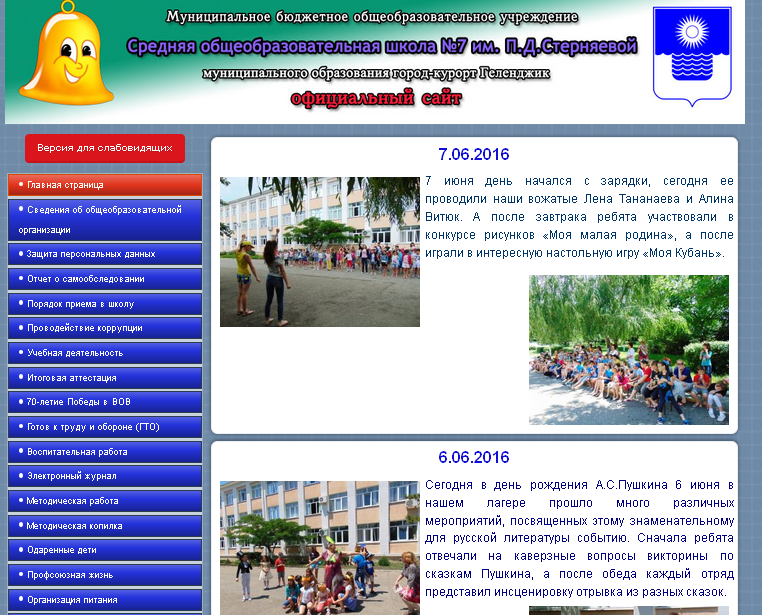 http://gel-school-1.ru/                                        http://gel-school-7.ru/



                                                                   





                                             http://gel-school-10.ru/
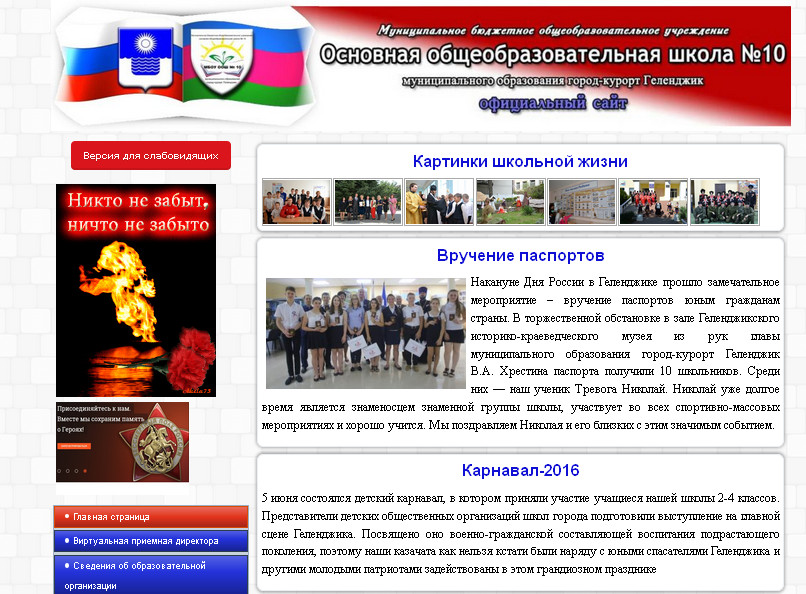 Рубрика на сайте МБОУ СОШ № 3     под названием «НАШ ВЫБОР»
http://gel-school-3.ru/category/nash-vybor/
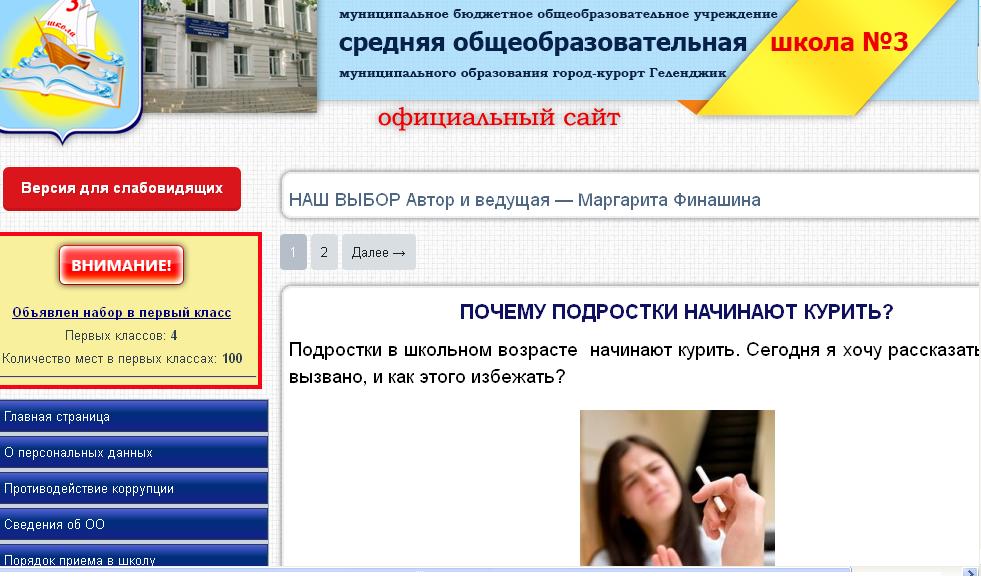 Метод изложения                       учебного материала
учитель – инициатор
 ученик – реализатор
Особенности работы                                     по обучению информатики                                в рамках реализации ФГОС ООО
урок:
метод изложения учебного материала;
метод самостоятельной работы учащихся;
внеурочная деятельность;
дистанционное обучение.
Учитель информатики должен:
стимулировать учебные мотивы ученика;
активизировать учебную деятельность;
обеспечивать рефлексию учебной деятельности;
контролировать процесс и результат деятельности обучаемого.
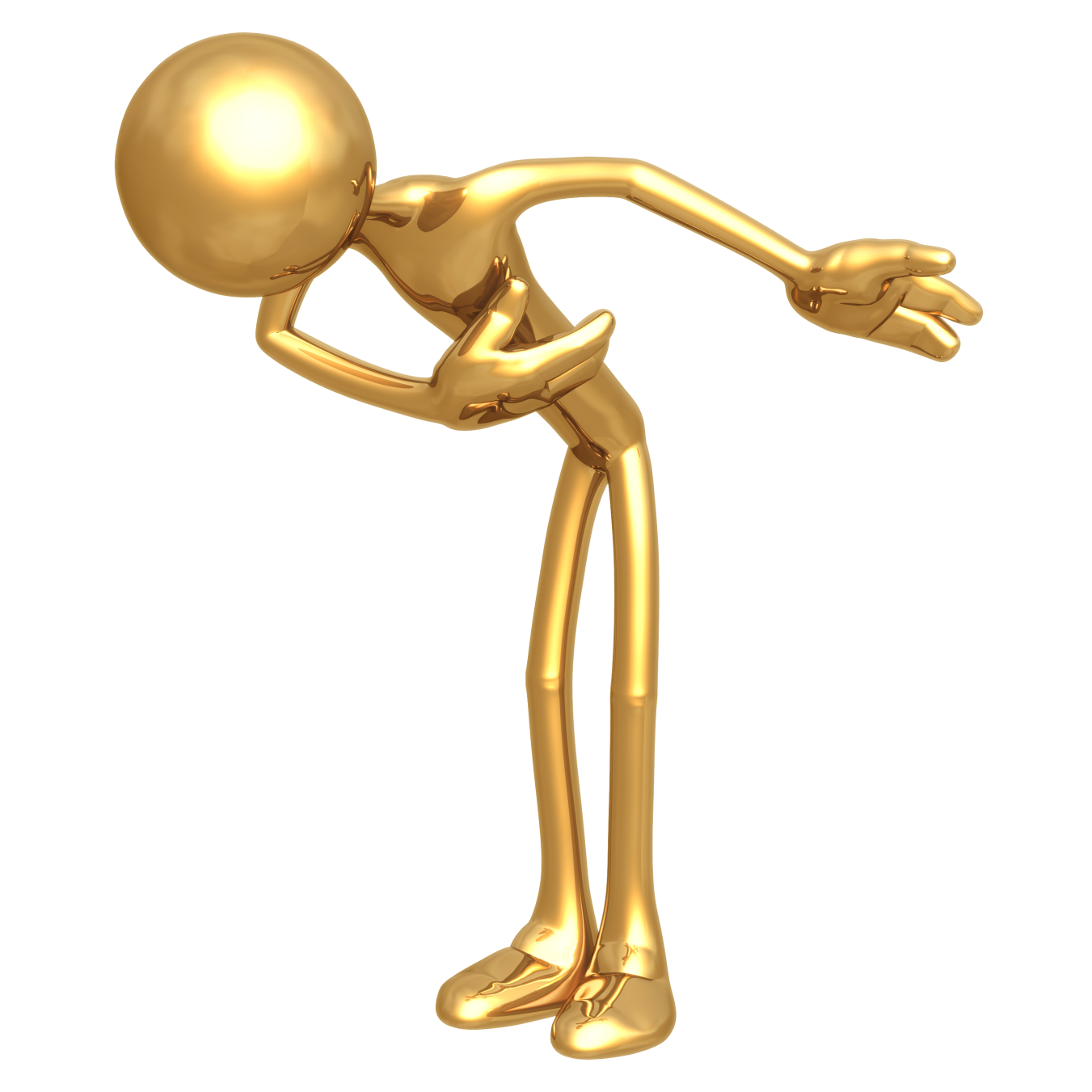 Спасибо за внимание!